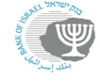 הכנות בנק ישראל לקראת הקמת הקרן לאזרחי ישראלהוועדה המיוחדת לפיקוח על הקרן לניהול הכנסות המדינה מהיטל על רווחי גז ונפטיולי 2020
אנדרו אביר
המשנה לנגיד בנק ישראל
תוכן הסקירה
היערכות בנק ישראל להקמת התשתיות להשקעת כספי הקרן
התנאים לתחילת ההשקעה – סטטוס
החוק – קווים כללים
2
[Speaker Notes: ב-2017 היתה הצעה להשקיע 20% מסך ההשקעות השנתיות בארץ ובפרויקטים לצמצום פערים חברתיים - כלכליים  
השקעה מקומית יכולה לגרום לעיוותים בכל מיני רבדים: למשל הקשעה בפרויקטים שלולא הקרן לא היו משקיעים בהם]
היערכות בנק ישראל
בנק ישראל נערך להקמת התשתיות שבשליטתו 
לימוד מדיניות השקעה של קרנות עושר בעולם
לימוד עקרונות קרן המטבע לניהול קרנות עושר
פגישות ותיאומים עם נאמנים רלוונטיים לקראת משמורת נכסי הקרן
התאמת מערכות בבנק ישראל לניהול כספי הקרן
הקמת המודול החשבונאי
הכנות מול ה-FED לפתיחת חשבון לקרן
הגדרת הקרן במערכת SWIFT
3
[Speaker Notes: ב-2017 היתה הצעה להשקיע 20% מסך ההשקעות השנתיות בארץ ובפרויקטים לצמצום פערים חברתיים - כלכליים  
השקעה מקומית יכולה לגרום לעיוותים בכל מיני רבדים: למשל הקשעה בפרויקטים שלולא הקרן לא היו משקיעים בהם]
התנאים לתחילת ההשקעה
הכספים הראשונים יועברו לקרן כשהכנסות המדינה מההיטל תגענה למיליארד ₪ 
הקמת מוסדות הקרן, שיתוו את מדיניות ההשקעה
4
[Speaker Notes: היקף היצוא קשה להערכה בגלל שינויים בקצב הפיתוח של לוויתן
יש גם שאלה לאן תוסט הביקושים יוסטו למאגרים אחרים שטרם החלו בהשקעה זה יעכב את קבלת המס
מ-2020 צפוי 0.6 מיליארד דולר בשנה
תמלוגים אינם מגעים לקרן הם רווחים לתקציב הממשלה

בהקשר להצעה שהיתה לשנות את החוק על ידי דוד ביטן
הקרן מיועדת לחלוקה בין-דורית של תקבולי הגז תוך צמצום הלחץ שיוצרים תקבולים אלה לייסוף ריאלי.
כבר על פי החקיקה הנוכחית מיועדים כשני שלישים מתועלות הגז – כולל הכנסות הממשלה ממס החברות ומתמלוגים, והוזלת מחירי האנרגיה בשל חיסכון בעלויות הובלה – לרווחת הדור הנוכחי. זאת בשונה מנורבגיה, למשל, בה כמעט אין שימוש מקומי בגז ובנפט המופקים, וכל תקבולי המסים מוקצים לקרן הבין-דורית.
הדרך לבצע את הצעת החוק, אם תתקבל, היא באמצעות תקציב המדינה: האורגנים של הקרן אינם בעלי הכישורים לעסוק בסוגיות המוצעות.
הדוגמאות של מדינות בהן יש קרנות מסוגים אחרים: קרנות פנסיה לאומיות, קרנות השקעה לאומיות, קרנות ייצוב אינן בנות השוואה לסוגיה של הגז בישראל.
גם אזורים שאין להם מטבע עצמאי – אלברטה בקנדה או אלסקה – אינם דומים למקרה הישראלי של משק קטן ופתוח עם משאבי גז שהפקתם תחומה לתקופה קצרה יחסית של כמה עשורים.
בניגוד לאמור במסמך, הקרן מספקת כבר היום כרית ביטחון למצבי חירום ביטחוניים, וזאת מעבר לכך שמרבית תקבולי הגז מועברים כאמור לתקציב המדינה.

באחד השלבים עלה נושא תשלום המס בדולרים ע"י החברות (רשות המיסים היתה מוטרת מעלויות ההמרה)

כי"ל ברום – צפוי סכום זעום של 5 מיליון דולר
האשלג רחוק מזה
היה שינוי בחוק לגבי רווחים ממכירת משאבי טבע מדובר בכיל וברום
עתודות הגז בארה"ב וקטר עלו
שיפורים טכנולוגיים הוזילו את עלויות ההפקה 
לכן מחיר הגז יורד

2016 פקיסטן תיבא מקטר ב6.6 דולר ליחידת חום
אמנם שטייניץ הראה 15-18 דולר ליחידה אבל זה היה לפני הירידות
במרץ 2016 חוזי LNG ירדו ל-4 בהשוואה ל-18-20 ב-2015
באירופה ב-2016 היתה צניחה של 40% במחירי הגז הנוזלי
גם החוזים לגז טבעי ירדו ל-5 בהשוואה ל-11 ב-2014
שברון מפעילה החל מ2016 מתקן גורדון באוסטרליה וארה"ב בלואיזיאנה – הפקת גז נוזלי שהגדיל את ההיצע של הגז
האשלג: 
3/07- 3/09 400% עליה
4/09 – 5/10 64% ירידות
6/10-3/12 50% עליה
מאז ירידה של 55%

הברום הסיני 8/15-6/16 עלה ב-51% ומאז ב-13% 
כי"ל ייצרה בעבר ברום לדשנים שכבר לא נסחר – לא בשימוש
היום מייצר ברום ליטיום לצרכי מעכבי בערה.
על זה צריך להסתכל כדי לדעת את המחירים – על התוצרים]
התנאים לתחילת ההשקעה – סטטוס
הכספים שהצטברו ותחזית להעברתם לבנק ישראל:
עד כה, על פי דיווחי רשות המיסים, טרם הצטברו מיליארד ₪ הכנסות ממס על רווחי הגז, ועל כן לא הועבר כסף לבנק.
רשות המיסים צופה שעד סוף 2021 יצטברו מיליארד ₪.
רשות המיסים העלתה שאלה לגבי סופיות תשלומי המס וייתכן כי הכספים לא ישוחררו להשקעה עד סוף 2023.
5
[Speaker Notes: ב-2017 היתה הצעה להשקיע 20% מסך ההשקעות השנתיות בארץ ובפרויקטים לצמצום פערים חברתיים - כלכליים  
השקעה מקומית יכולה לגרום לעיוותים בכל מיני רבדים: למשל הקשעה בפרויקטים שלולא הקרן לא היו משקיעים בהם]
התנאים לתחילת ההשקעה – סטטוס
מוסדות הקרן – לא הוקמו עדיין:
הוקמה לפני שנתיים ועדת איתור לנציגי ציבור במוסדות הקרן בראשות השופט גל.
לפני הסבב הראשון של הבחירות לכנסת העשרים ושלוש התפטר יו"ר ועדת האיתור והיא פוזרה.
טרם הוקמה ועדת איתור.
החוק לא מעניק סמכות לבנק ישראל להשקיע את כספי הקרן ללא מדיניות השקעה, שתקבע ע"י מוסדות בקרן.
לכן, אם לא יוקמו מוסדות הקרן - בנק ישראל לא יוכל להשקיע את הכספים, גם אם יופקדו בבנק ישראל.
6
[Speaker Notes: ב-2017 היתה הצעה להשקיע 20% מסך ההשקעות השנתיות בארץ ובפרויקטים לצמצום פערים חברתיים - כלכליים  
השקעה מקומית יכולה לגרום לעיוותים בכל מיני רבדים: למשל הקשעה בפרויקטים שלולא הקרן לא היו משקיעים בהם]
התנאים לתחילת ההשקעה – סטטוס
הקמת התשתיות המשפטיות לתחילת השקעה:
משרד האוצר (החשכ"ל) החליט בתחילת השנה כי הם לא הגורם הרלוונטי לחתימת הסכמים או מתן ייפוי כוח וכי הללו יכולים להינתן רק ע"י מוסדות הקרן לכשיוקמו.
לכן, בנק ישראל לא יכול להתקדם בהקמת התשתיות המשפטיות והעסקיות לקראת ההשקעה של כספי הקרן: פתיחת חשבון הקרן בבנק ישראל, הסכמים בשם הקרן עם גופים שיהיו קשורים לניהול כספי הקרן, ועוד.
7
[Speaker Notes: ב-2017 היתה הצעה להשקיע 20% מסך ההשקעות השנתיות בארץ ובפרויקטים לצמצום פערים חברתיים - כלכליים  
השקעה מקומית יכולה לגרום לעיוותים בכל מיני רבדים: למשל הקשעה בפרויקטים שלולא הקרן לא היו משקיעים בהם]
חוק הקרן אזרחי ישראל – קווים כללים
8
[Speaker Notes: נקודה שלישית – לפני מס חברות]
מקורות כספי הקרן
חוק הקרן לאזרחי ישראל מקים קרן לניהול הכנסות המדינה מהיטל על הרווחים ממכירה של משאבי טבע

מקורות כספי הקרן: היטל רווחי יתר ממכירה של משאב טבע (לפי חוק מיסוי רווחים ממשאבי טבע(. 
רווחי יתר: יחס בין ההכנסות המצטברות בניכוי הוצאות שוטפות, תמלוגים והיטל ששולם בשנים קודמות, לבין ההשקעה הכוללת בחיפוש ובפיתוח ראשוני של המאגר. 
ההיטל יגבה רק לאחר שההשקעה תוחזר במלואה בתוספת 50%. 
שיעור ההיטל: יעמוד על 20% ויעלה בהדרגה עד לגובה של 60% בהתאם לגובהם של רווחי היתר.
9
[Speaker Notes: נקודה שלישית – לפני מס חברות]
קרן לאזרחי ישראל – מוסדות הקרן
הממשלה
הועדה לפיקוח על הקרן בכנסת
הקצאה שנתית לממשלה
ועדת איתור
דוחות שנתיים ורבעוניים
מועצת הקרן
קובעת את מדיניות ההשקעה
וועדת ביקורת
ועדת ההשקעות
מדיניות השקעה מפורטת ופיקוח על מחלקת ניהול
המחלקה לניהול נכסי הקרן בבנק ישראל
10
מוסדות הקרן
11
תהליך הקמת מוסדות הקרן
ועדת האיתור תמליץ על מועמדים מקרב הציבור למוסדות הקרן.
שר האוצר והנגיד ימנו את שלושת נציגי הציבור לפי המלצת ועדת האיתור.
המועצה תמנה את מנהל המחלקה לניהול כספי הקרן שתוקם בבנק ישראל. המינוי בהצעת הנגיד.
12
[Speaker Notes: השופט משה גל הוא יו"ר ונציג הציבור
אלי גרונר – מנכל ראש הממשלה
שי בהבד- מנכל האוצר
פרופ' מומי דהן, נציג ציבור
מר גיל קינן, נציג קינן שפי
גב' נוה גרמר, נציגת קינן שפי
מר גילי מאי, רמ"ט מנכ"ל משרד ראש הממשלה
גב' נירית איבי, יועצת למנכ"ל משרד האוצר]
הקצאה שנתית לממשלה
שנה ראשונה – 3.5% מסך ההכנסות.

שנה שניה עד תשיעית – 3.5% משווי הקרן בסוף השנה הקודמת.

מהשנה העשירית ואילך – תשואה ריאלית ממוצעת של הקרן בעשר השנים הקודמות.
13
[Speaker Notes: ב-2017 היתה הצעה להשקיע 20% מסך ההשקעות השנתיות בארץ ובפרויקטים לצמצום פערים חברתיים - כלכליים  
השקעה מקומית יכולה לגרום לעיוותים בכל מיני רבדים: למשל הקשעה בפרויקטים שלולא הקרן לא היו משקיעים בהם]